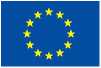 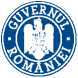 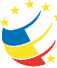 UNIUNEA EUROPEANA
Instrumente Structurale 					                                                       2014-2020		Dezvoltarea sistemului demonitorizare a consumului deenergie la Hammerer AluminiumIndustries Santana S.R.L“
Proiect cofinanțat din Fondul European de Dezvoltare Regionalăprin Programul Operațional Infrastructură Mare 
(POIM 2014-2020)
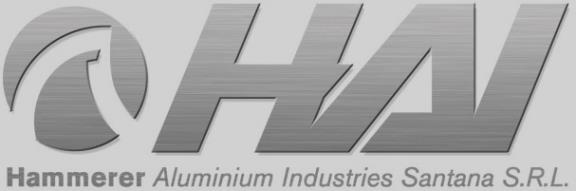 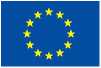 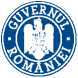 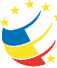 Instrumente Structurale 			                  2014-2020
UNIUNEA EUROPEANA
Rezultatul vizat de către Hammerer Aluminium Industries Sântana  prin proiectul realizat în baza contractului de finanţare  încheiat cu Ministerul Fondurilor Europene, desemnat ca Autoritate de Management a Programului Operaţional Infrastructură Mare (POIM/59/6/2) este de reducere a consumurilor de energie prin măsuri de eficiență energetică cu 1,42%  începând cu anul 1 după implementarea proiectului si de reducere cu minim 341,83 t CO2/an a emisiilor de gaze cu efect de seră la nivelul societăţii  din anul 1 dupa finalizarea proiectului.
	Proiectul a fost cofinanțat din Fondul European de Dezvoltare Regională prin Programul Operaţional Infrastructură Mare (POIM 2014-2020).
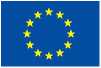 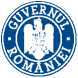 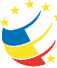 UNIUNEA EUROPEANA
Instrumente Structurale                                                                                   	2014-2020
Comunicat proiect monitorizare consumuri
Erata
Descriere proiect HAI Sântana
Banner Electronic HAI Sântana
Comunicat finalizare proiect monitorizare consumuri
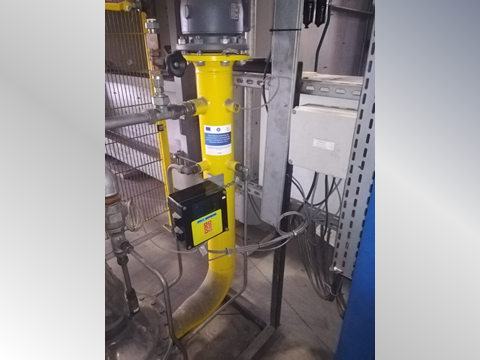 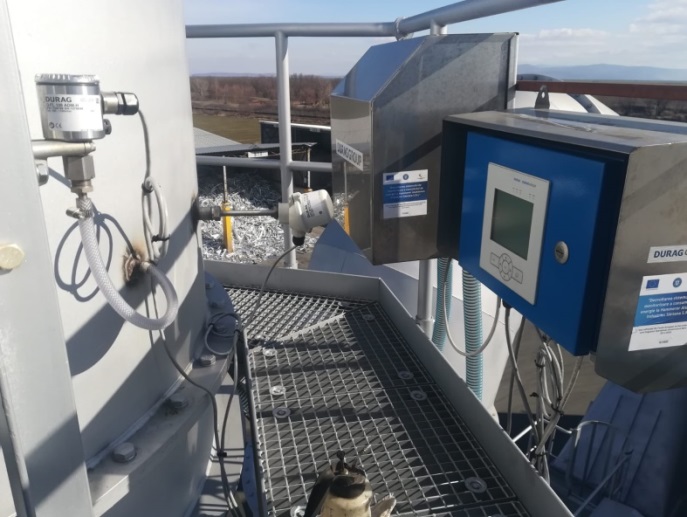 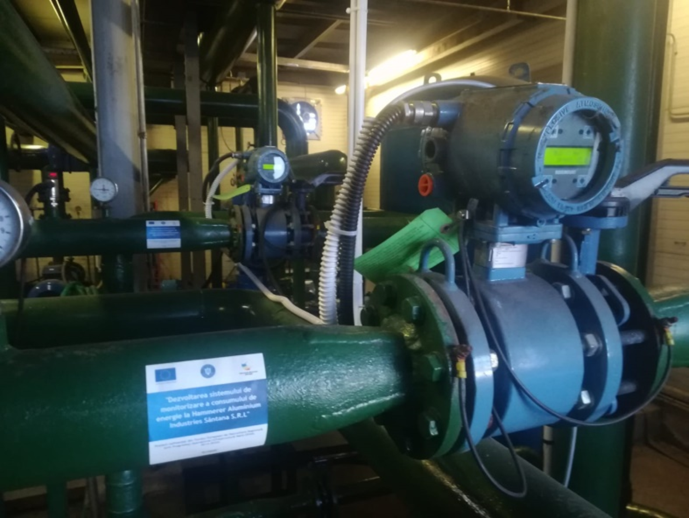 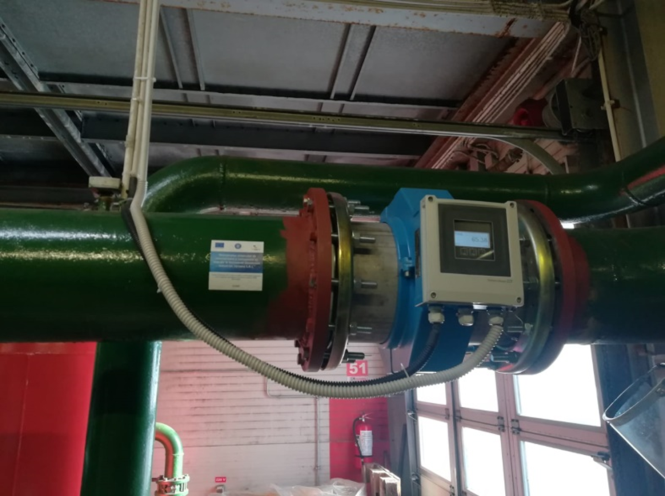 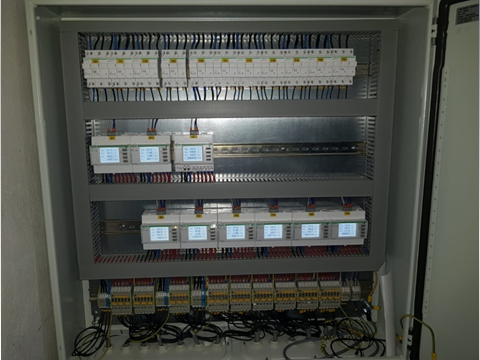 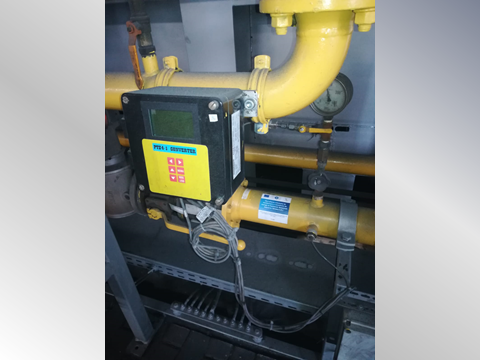 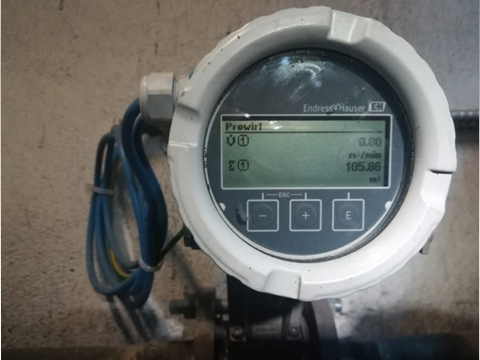